Ethanol Defense – Gasoline Multifunction Fuel Treatment
NEW DIMENSION LOGISTICS – JANUARY 2015
What We’ll Learn Today
Problems with ethanol

What Ethanol Defense does

How it works

Benefits for the consumer
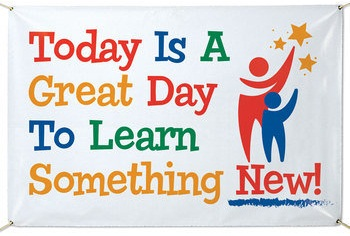 Gasoline Is Not What It Used To Be
Increased use of cracked stock result in less-stable gasoline
Life of gasoline used to be one year or more, now a lot less

Introduction of ethanol further shorten life of gasoline
Why Add Ethanol To Gasoline?
Gasoline needs adequate octane rating to function properly in an engine

Removal of TEL in late 70s

MTBE and oxygen were viable replacements for octane supplementation
Why Add Ethanol to Gasoline?
Clean Air Act of 1986 mandates creation of boutique fuels for air quality

Addition of oxygenates to gasoline help satisfy requirements

Oxygenates reduce harmful emissions to improve air quality

Phase out of MTBE left ethyl alcohol as most viable replacement
It’s not all the EPA’s fault
[Speaker Notes: People blame the EPA because they are the most visible face. But the EPA merely enforces the rules laid down by Congress.

EPA, through the Renewable Fuels Standard, projected the amount of ethanol used by the country in the future. But changes in driving and more fuel efficient cars have made projections fall short, forcing the EPA to consider reducing the minimum ethanol requirement in on-road fuel.]
Positives & Negatives of Ethanol
Renewable fuel (POS)

Reduces emissions to help air quality (POS)

Contains less energy, so it drops mileage (NEG)

Dissolves polymer components in older vehicles and small equipment (NEG)

Susceptible to phase separation

Confusion about E10 vs E15 and who uses what
[Speaker Notes: Ethanol is made from corn in the United states, but countries like Brazil make it from sugar cane.  

If E85 drops mileage by 25%, E10 or E15 can drop mileage by 4-5%

Only certain late-model vehicles are legally approved for E15. Not supposed to use it in small equipment or boats.]
Why Can’t You Store Ethanol Gasoline
The Phase Separation problem makes it very difficult to store ethanol blends for longer periods of time.

Absorption of water above the blend’s threshold causes separation of ethanol+water.

Phase separation causes loss of octane in gasoline, due to removal of ethanol plus dissolved organic compounds.
[Speaker Notes: The ethanol carries out compounds in the gasoline that normally would contribute to the octane value of the fuel.]
Who’s Most Concerned About What?
Consumers – Better mileage, making their lawn equipment last

Municipalities – Concern about damage to small equipment, fuel storage

Fleets – rare, as most fleets are diesel

Consumer marine – Water absorption, damage, can’t run E15
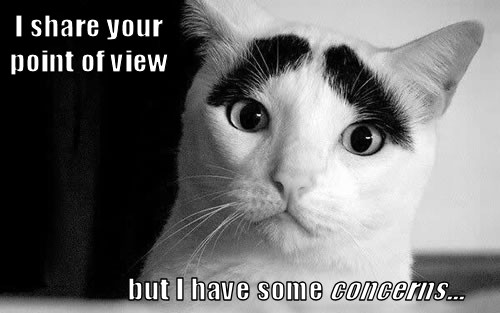 [Speaker Notes: E15 isn’t approved for marine use]
Ethanol Defense & Mix-I-Go
First formulated in 2010 as a response to developing consumer concern about ethanol fuels.

Ethanol Defense is formulated to address all of the main concerns that different vertical groups have about using ethanol blends.
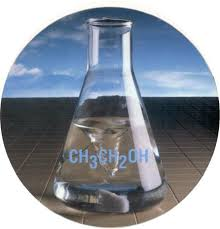 What Ethanol Defense Does For The User
Combustion improver

Detergency for fuel injectors and combustion chambers

Commercial-grade water control and stability

Protection for rubber and polymer parts from ethanol damage

Concentrated formula (1:1000)
Combustion Improver
Better gas mileage and fuel economy to help restore lost mileage effects of ethanol blends.

Mileage improvement is also a reason of engine cleaning.
Detergency & Restored Octane
Fuel injector detergency is the biggest factor in improving mileage chemically.

Detergency to clean dissolved polymers absorbed by ethanol

Helps restore proper octane rating
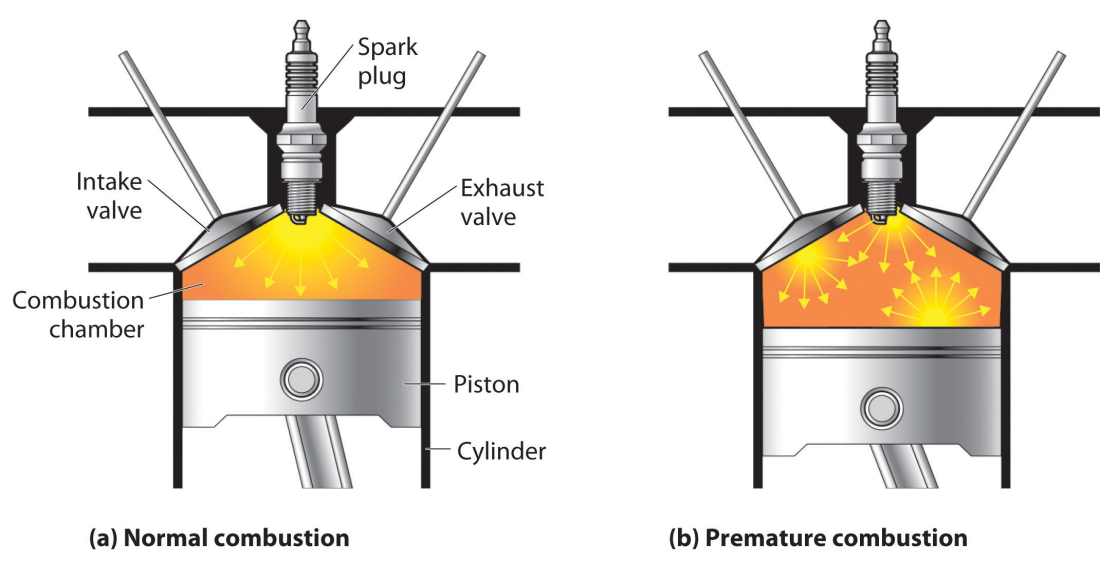 [Speaker Notes: Fuel injector cleaning can add 2-3% to mileage by itself, according to research done by the SAE

Gasoline has been required to contain detergent since 1996. But it’s been shown to not be enough.

Does not contain octane improver by itself

Many customers can run on higher octane fuel, though the company position is to follow the manufacturer’s recommendation for grade of gasoline to use]
Removal of Deposits Improves Fuel Injector Spray & Mileage
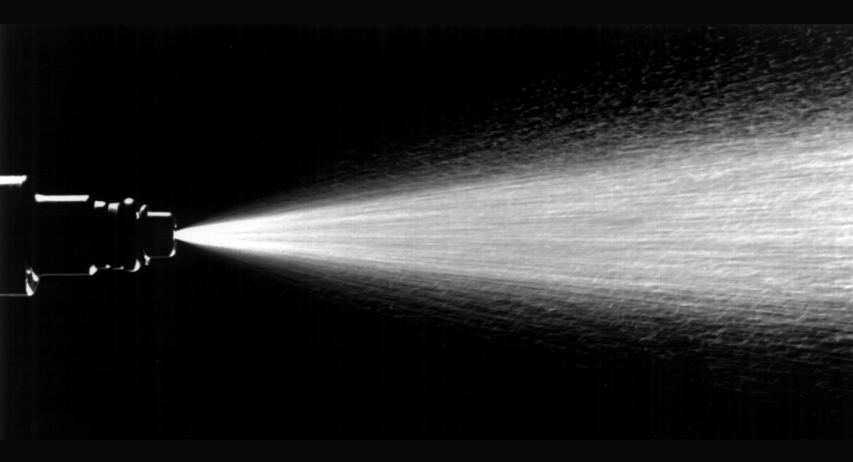 Clean Injector Spray
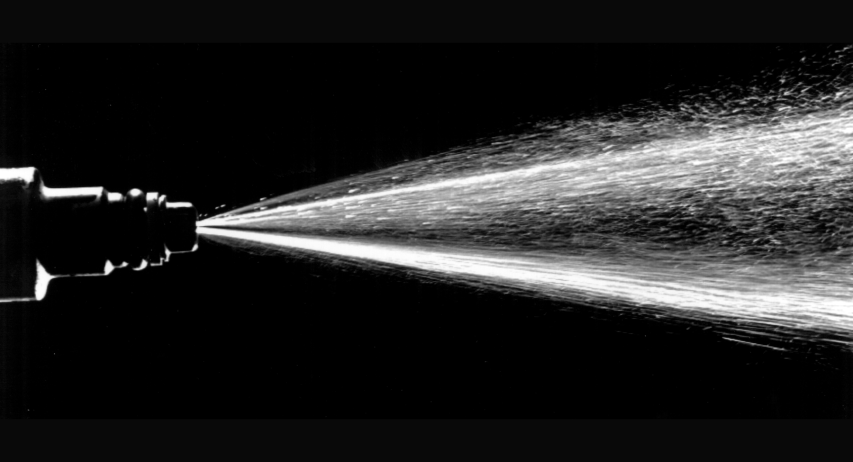 Fouled Injector Spray
[Speaker Notes: Fuel cannot burn optimaly without proper atomization]
Water Control, Absorption, and Stabilization
Solves the critical ethanol problem of water absorption

Prolongs phase separation for improved storage

Contains dispersants and antioxidants

Improves storage life of ethanol blends
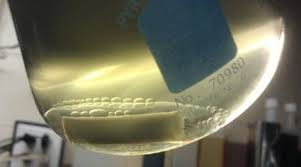 Protects against ethanol corrosiveness and solvency
Fuel soluble lubricant protects rubber & plastic from attack

Protects small equipment from damage

Water controller helps blunt corrosiveness
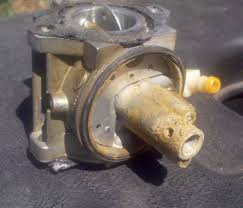 [Speaker Notes: Ethanol is corrosive, in part, because of the water it attracts]
Opportunities & Markets
Municipalities & companies with gas-powered fleets

Small equipment protection for private and public sector

Police fleets
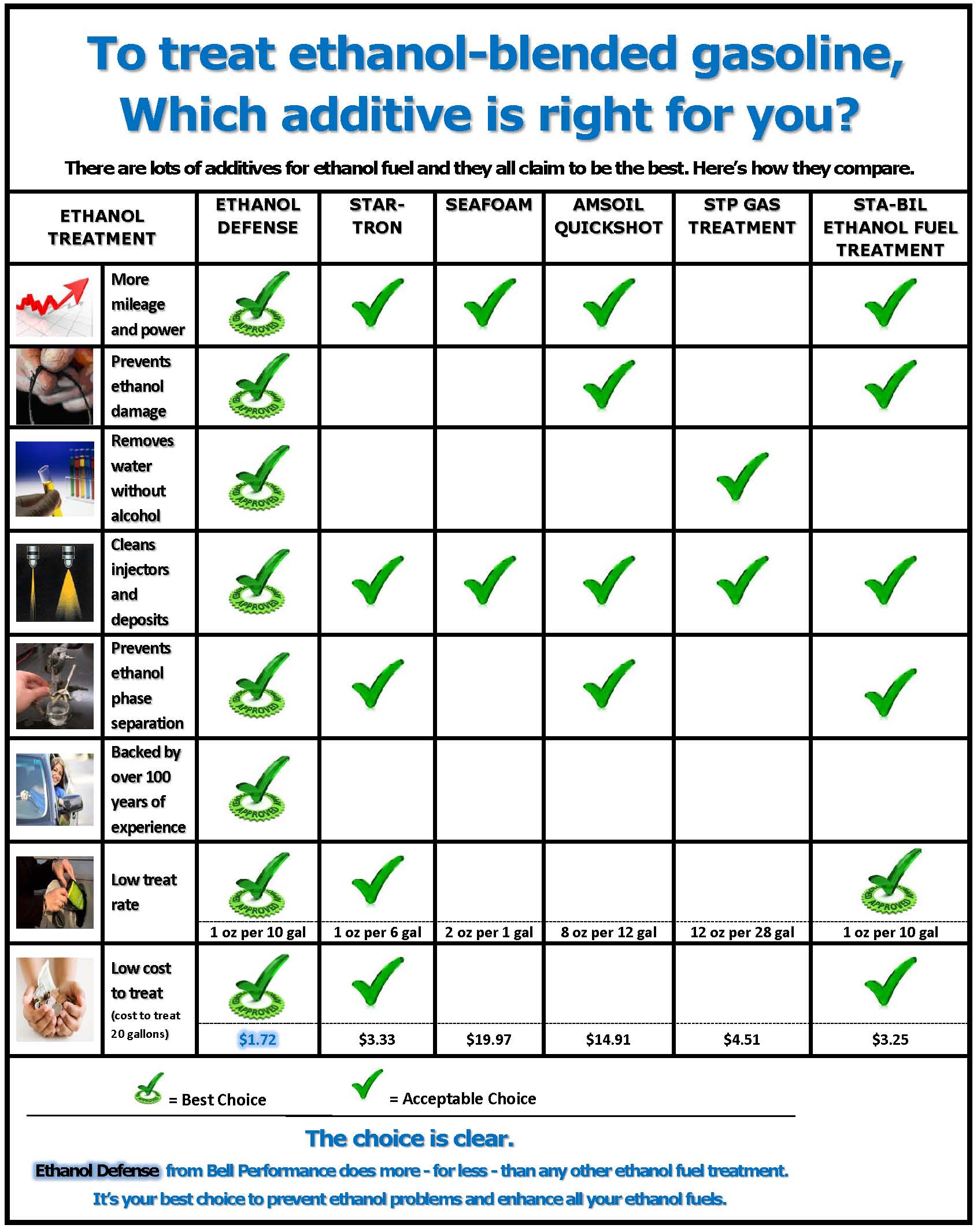 Competition Comparisons
Also available on bellperforms.com
[Speaker Notes: Seafoam is most alcohol
STP is mostly solvent]
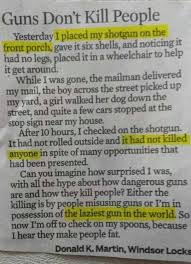